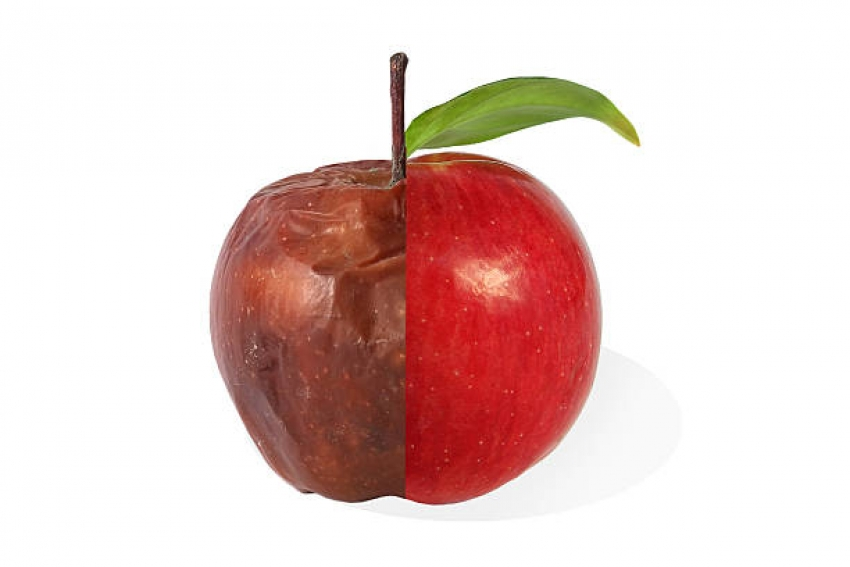 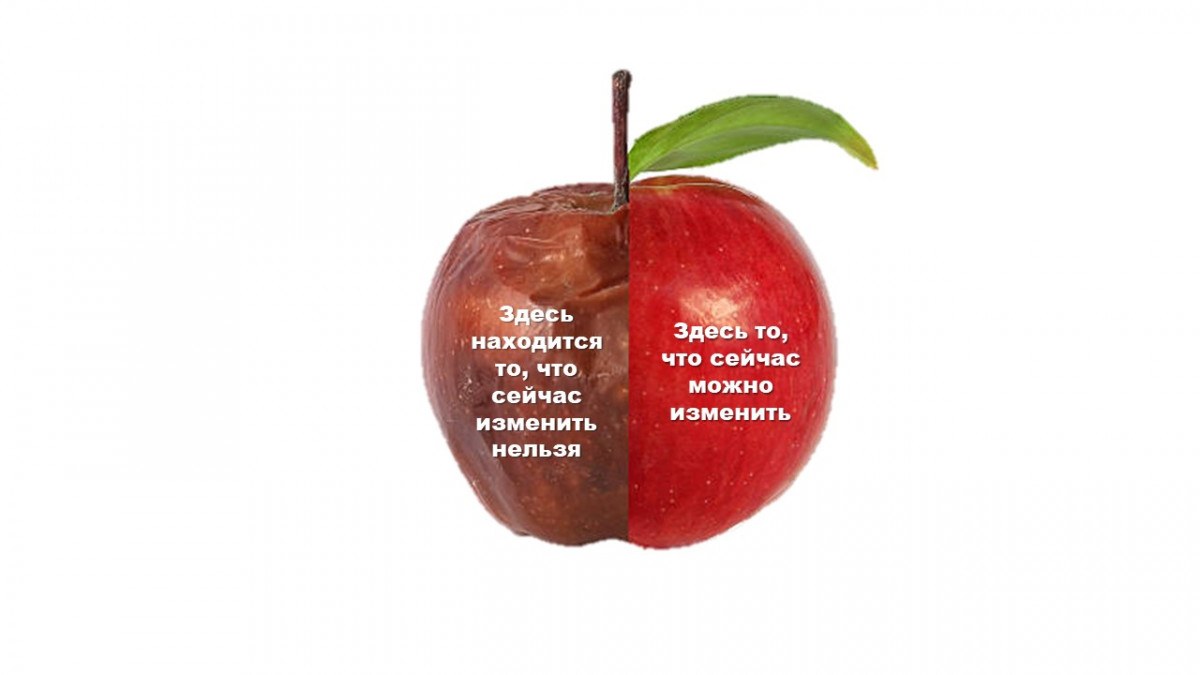 https://joyteka.com/100422333
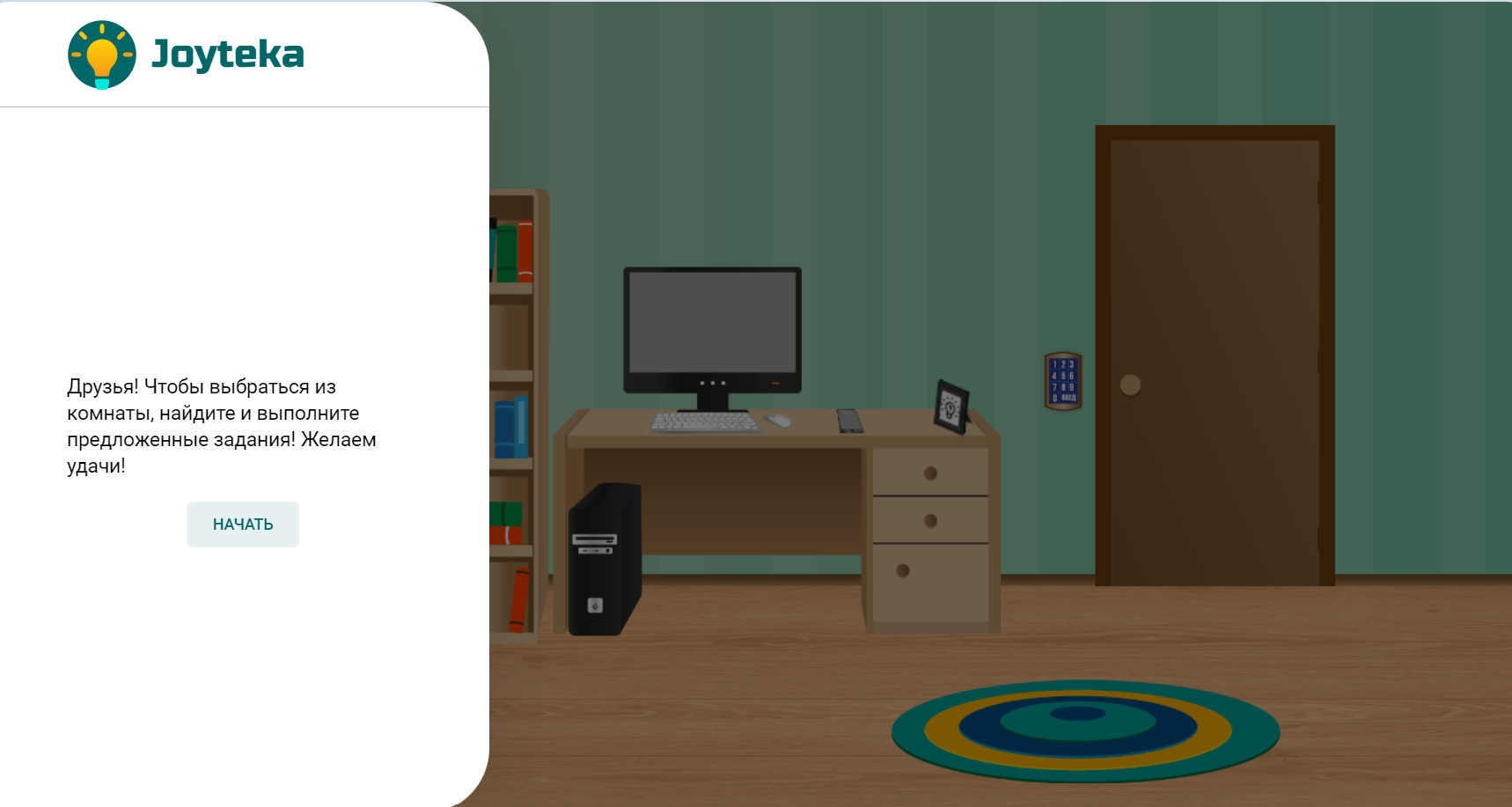 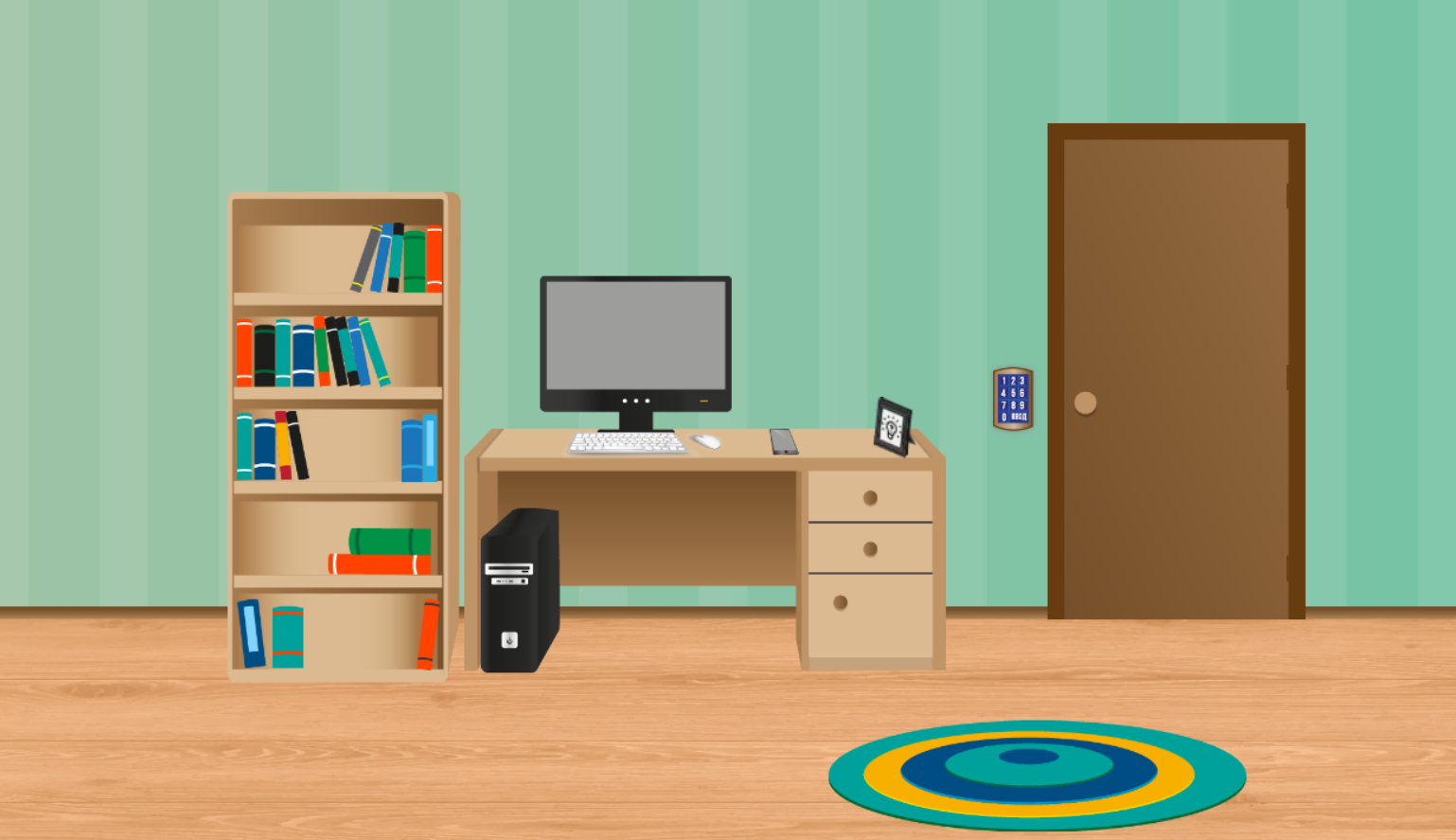 “Пусть кто-нибудь попробует вычеркнуть из математики степени, и он увидит, что без них далеко не уедешь”.Ломоносов
Найдите задания с ошибкой. 
43 =4+4+4
52 =2*2*2*2*2
24 =2*2*2*2 
153 =15*15*15
В выражении 24 - 4 показатель, 2 основание
Тема урока:
Степень с натуральным показателем
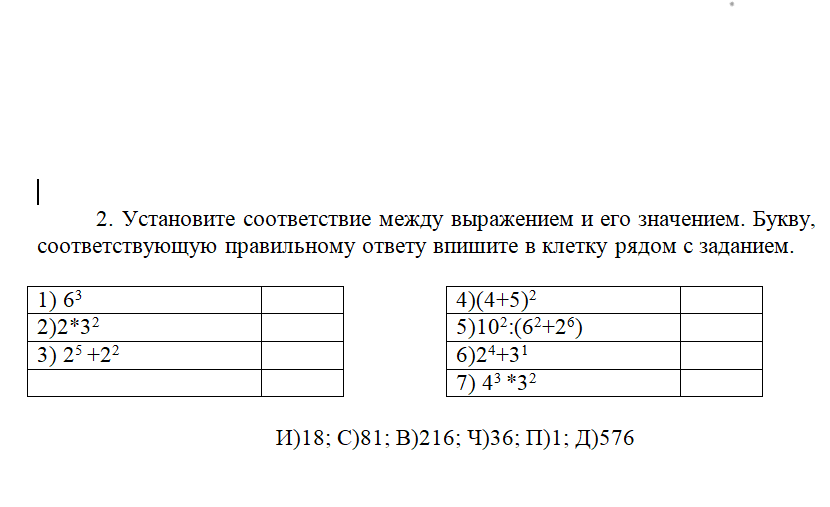 С
П
И
Д
В
И
Ч
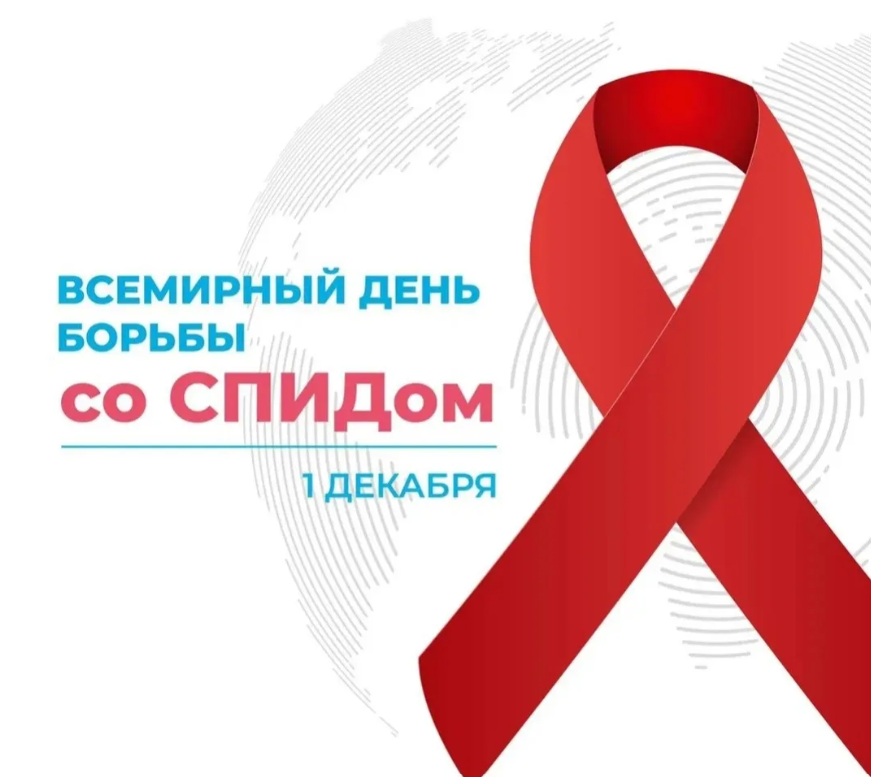 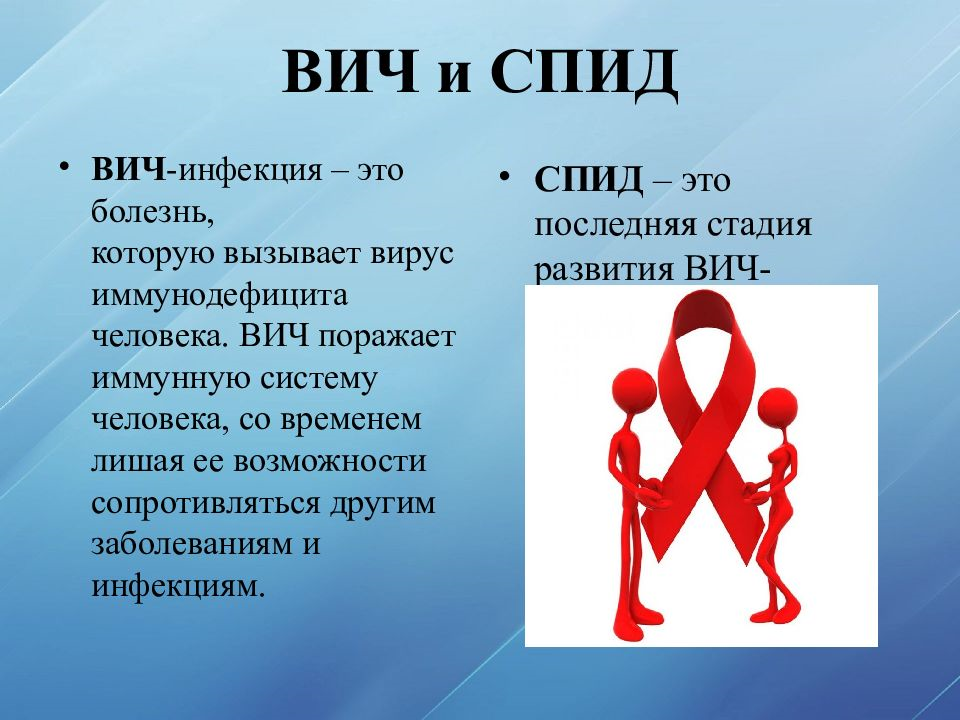 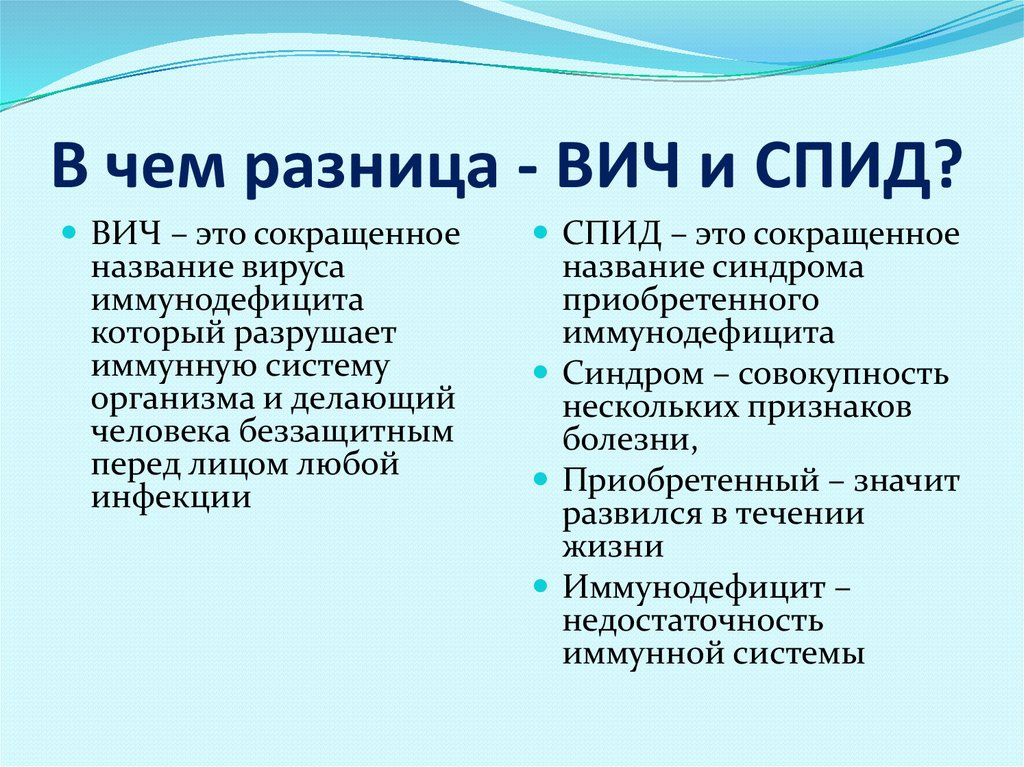 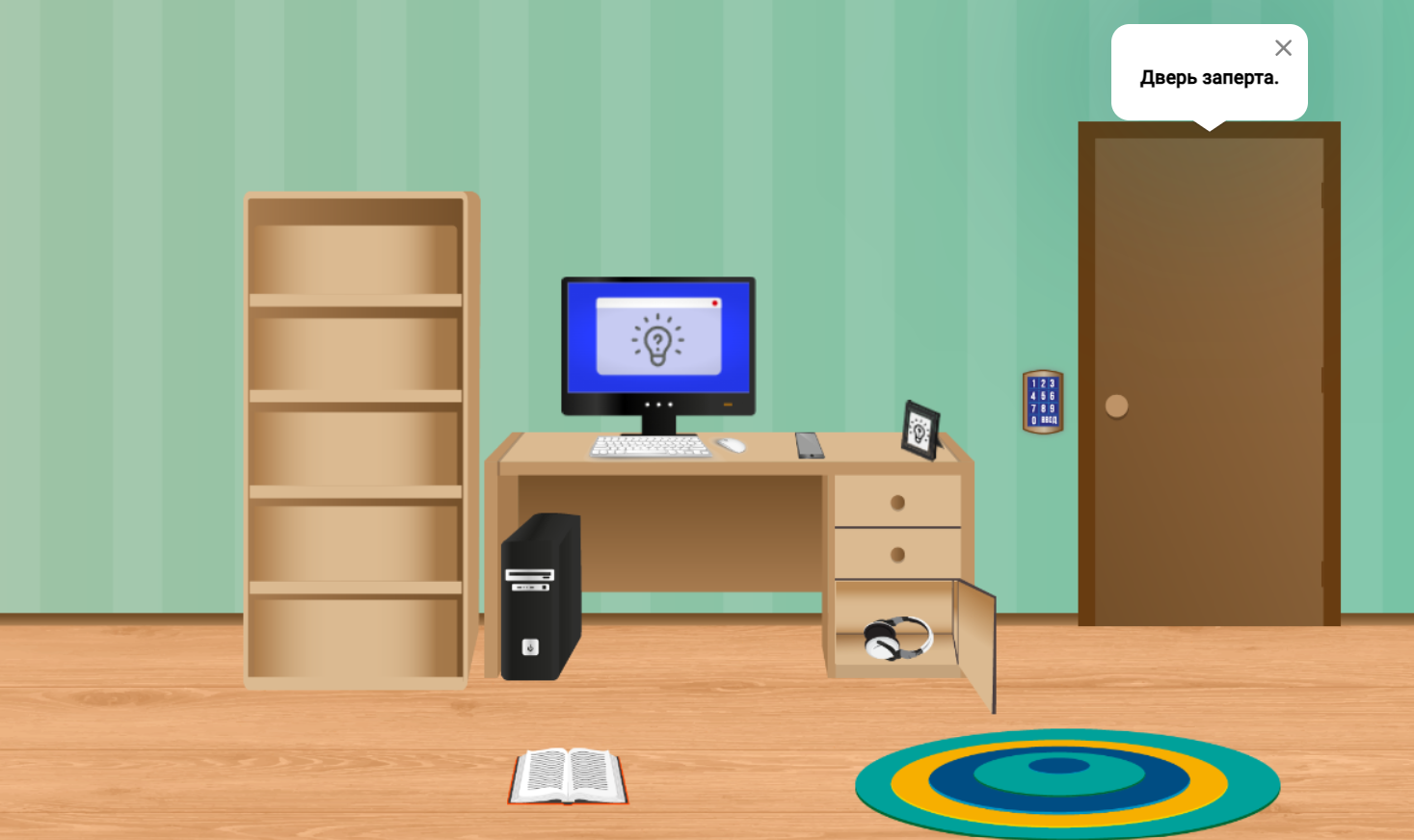 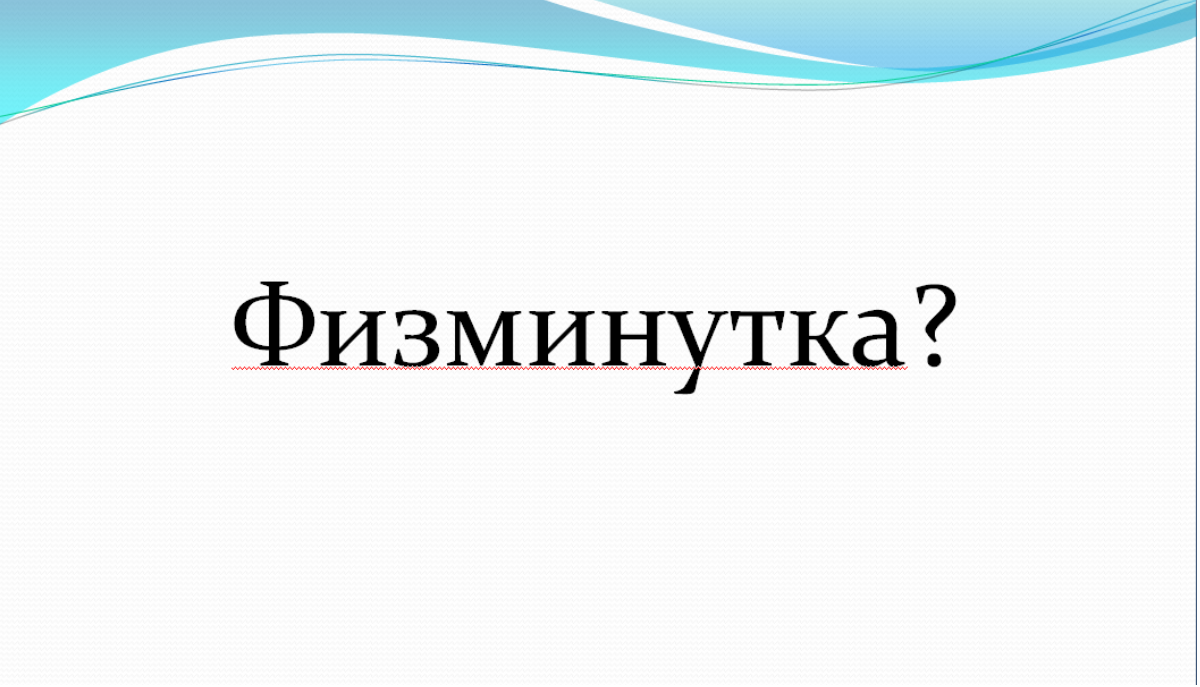 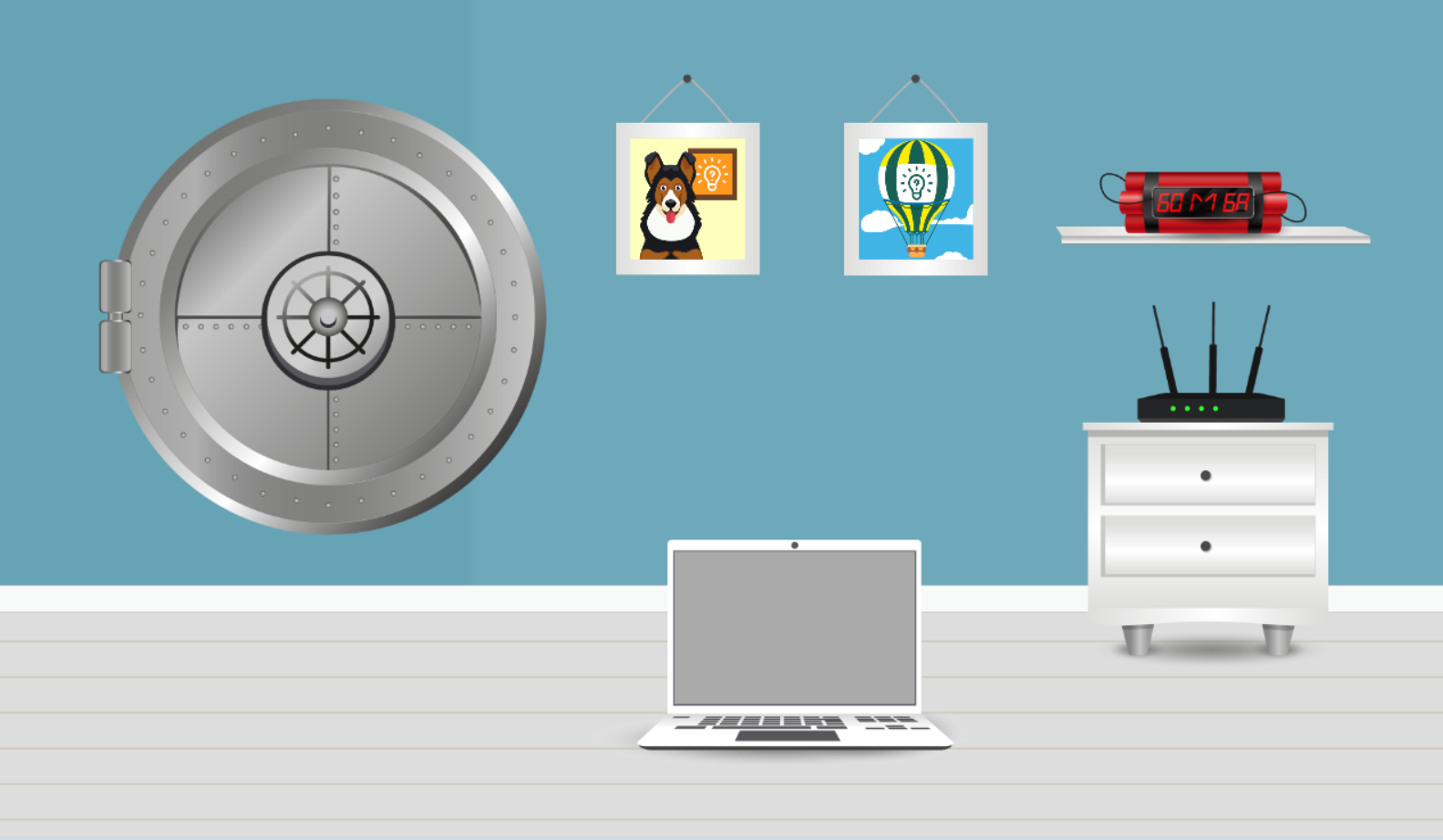 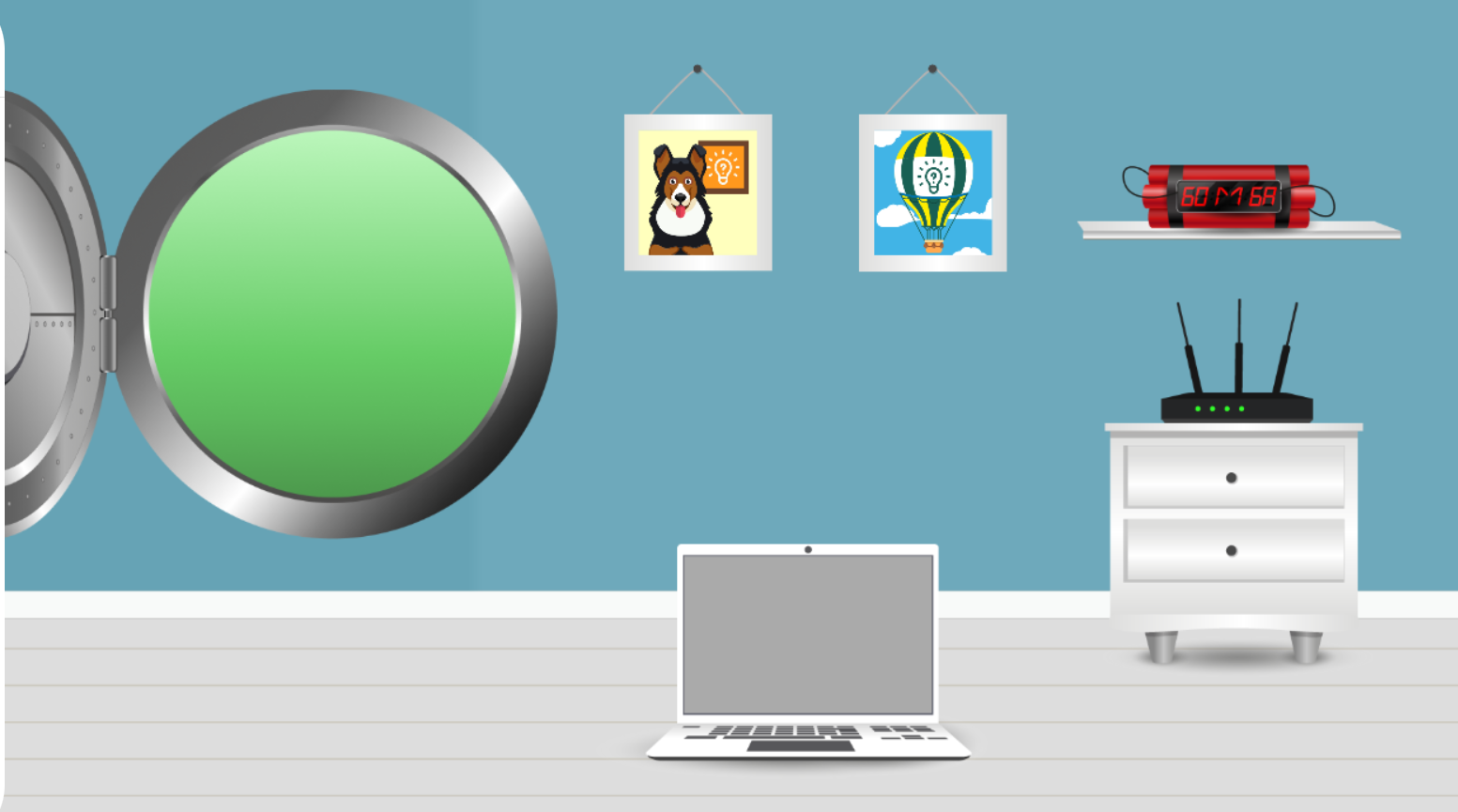 Как защитить себя от СПИДа?
Способы заражения
Как можно обнаружить СПИД?
 И что делать человеку – 
                       больному СПИДом» ?
Домашнее задание
Подготовить сообщение по теме: Интересные факты о степенях.
Если 10-11баллов    «5»
          8-9  баллов     «4»
          6-7 баллов      «3»
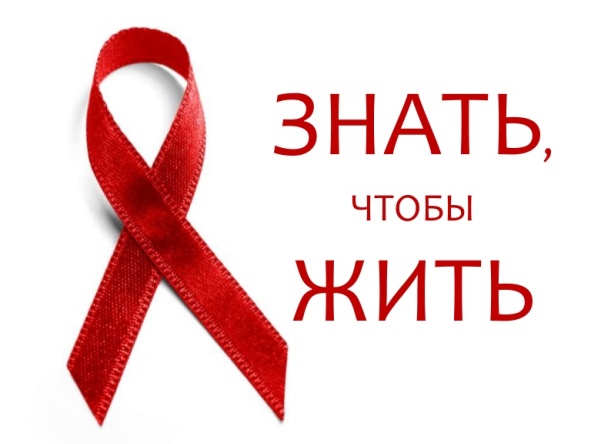 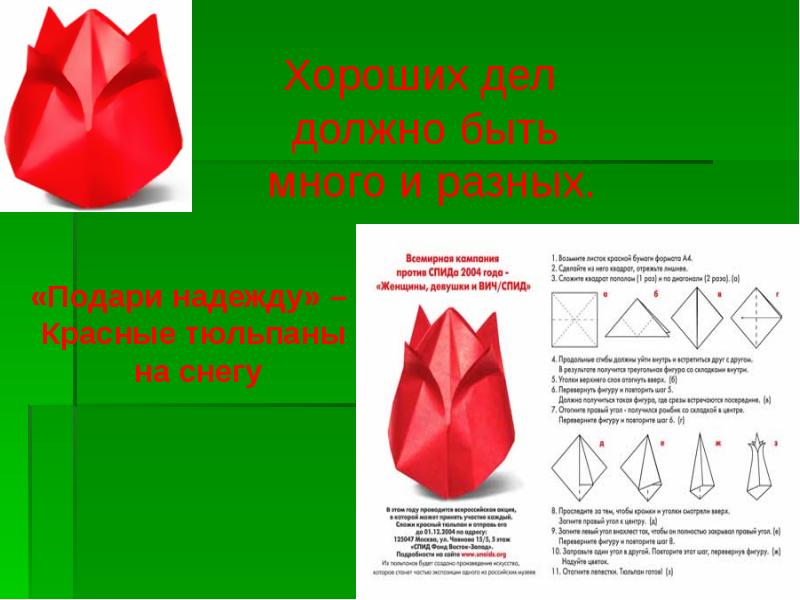 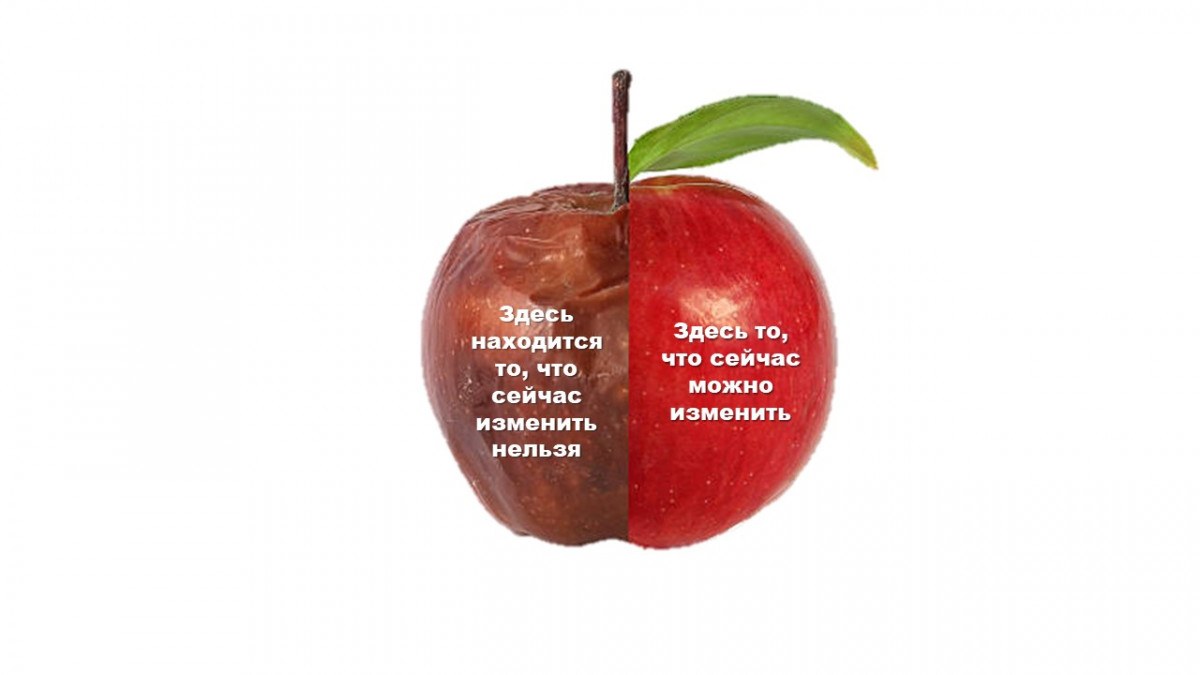